Perishable goods
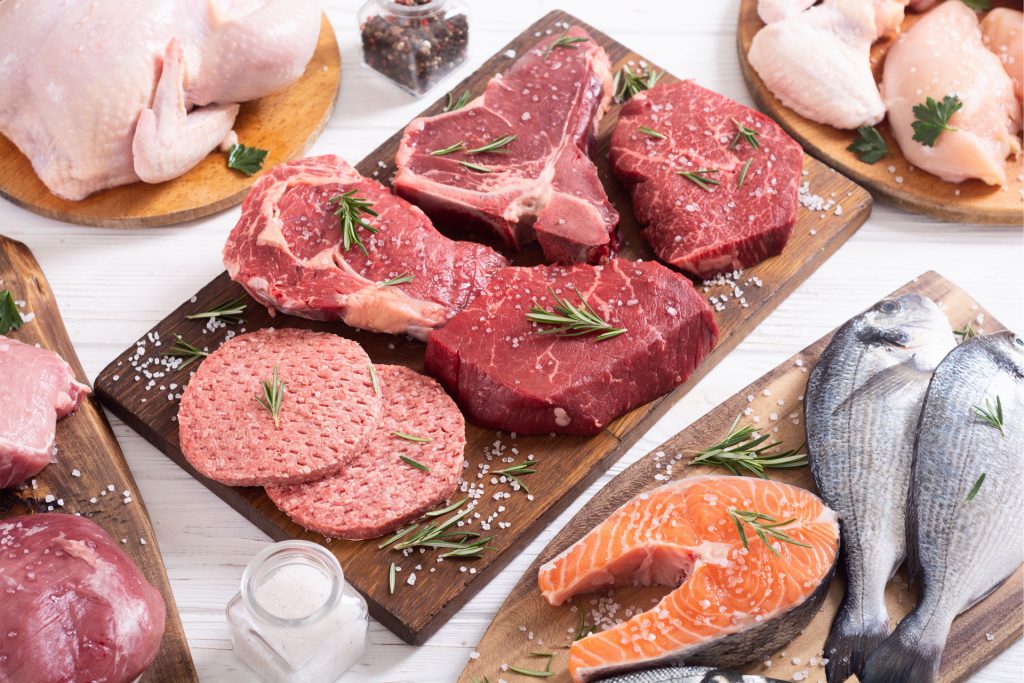 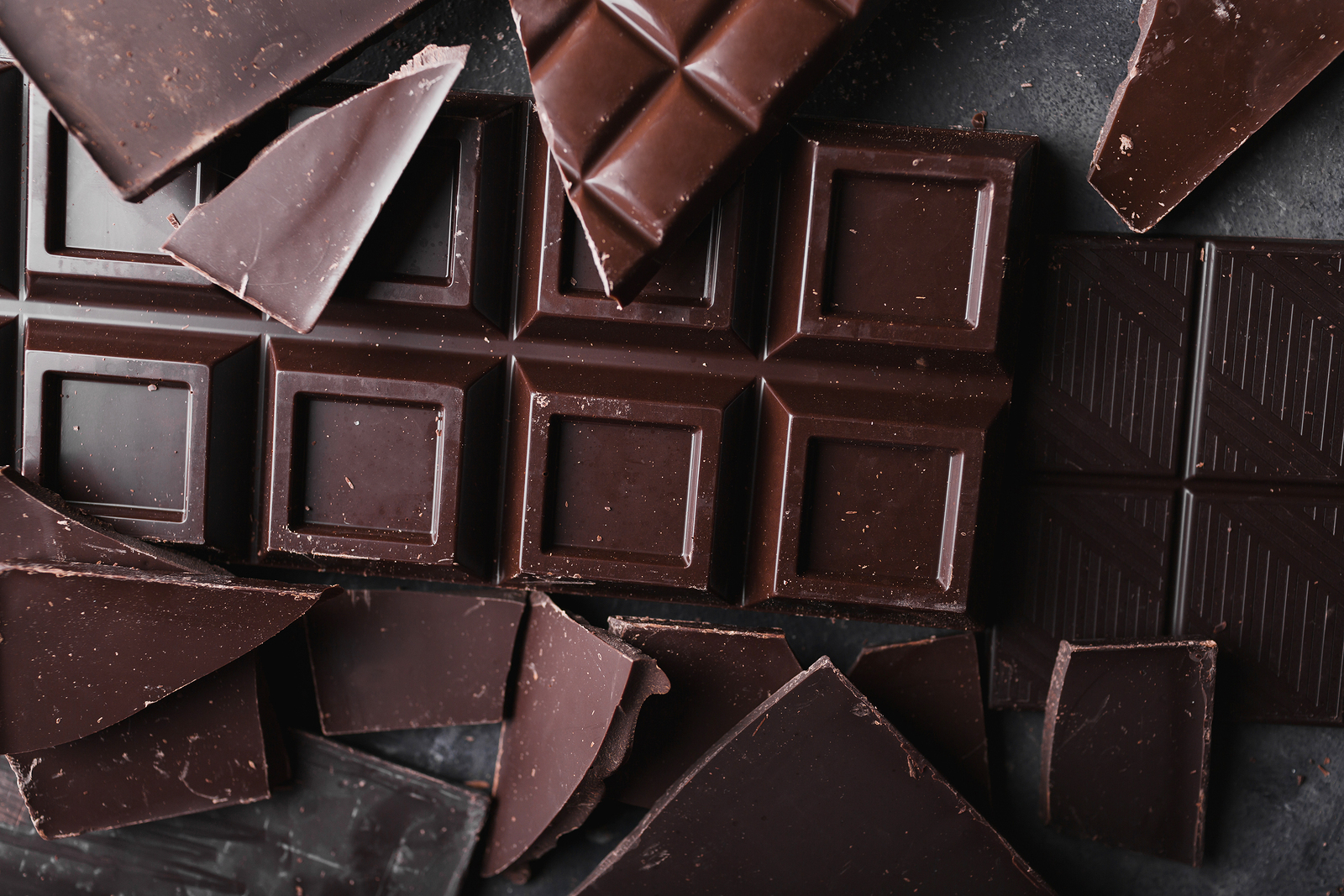 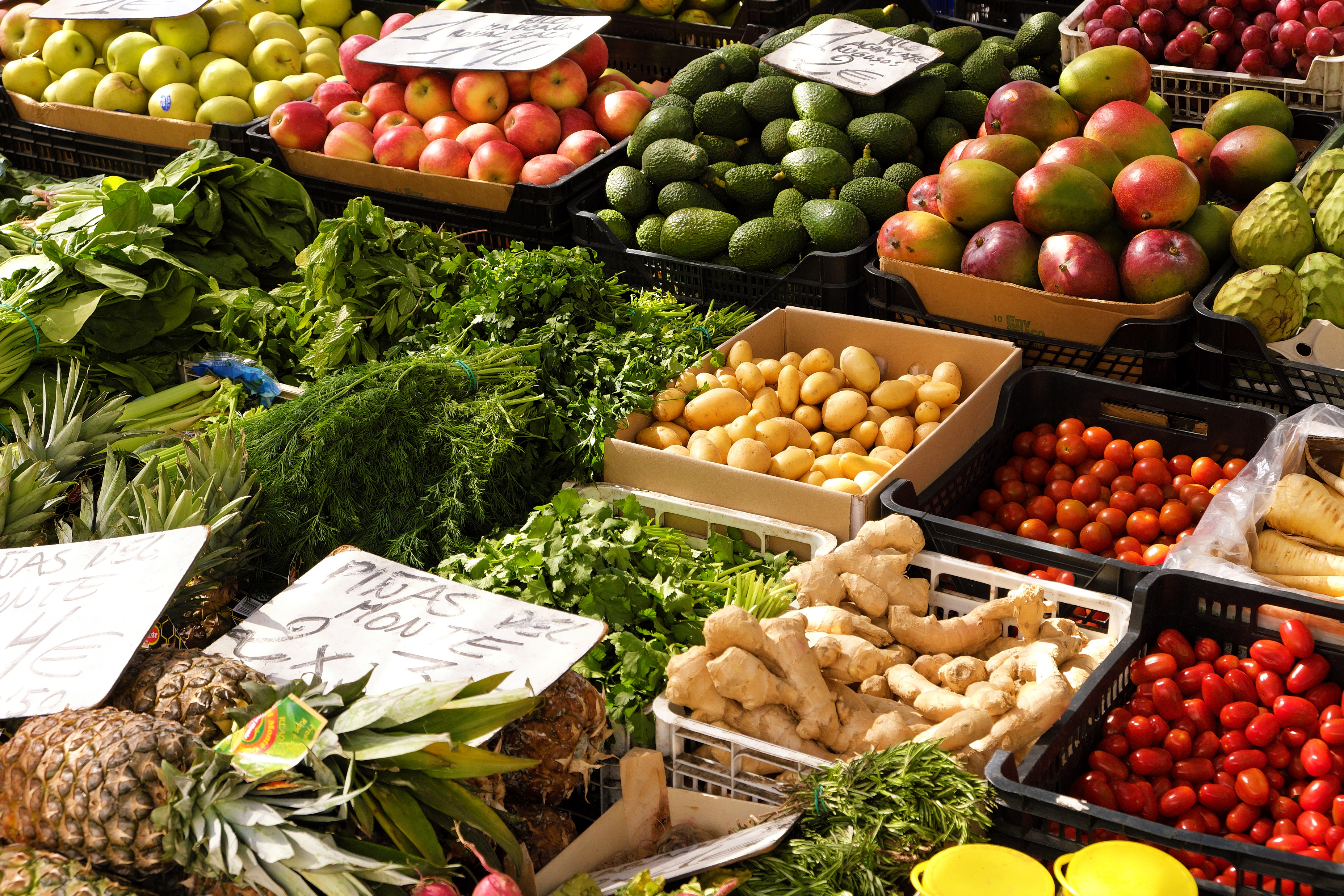 Fresh fruit and vegetables
Fresh meat and fish
Chocolate
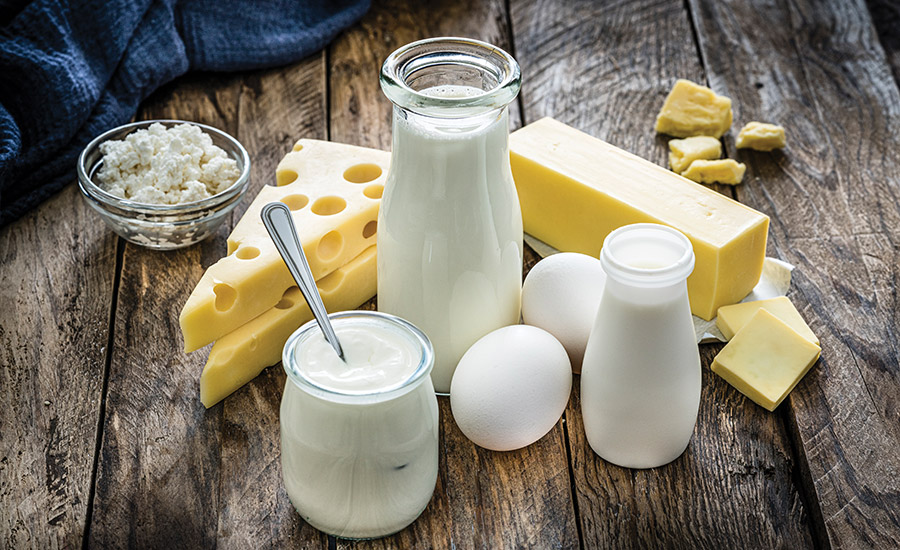 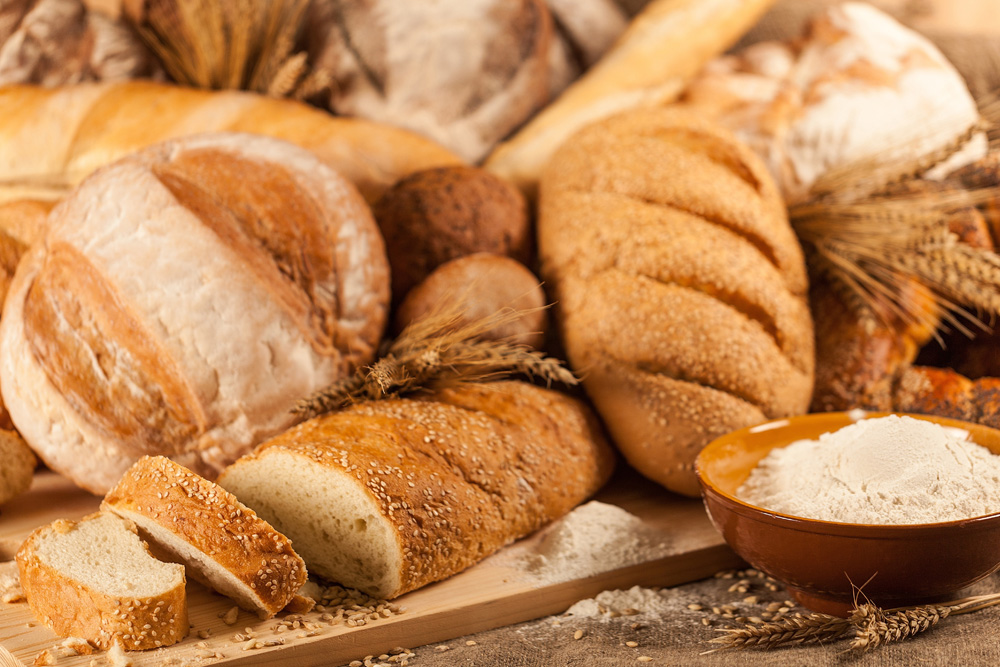 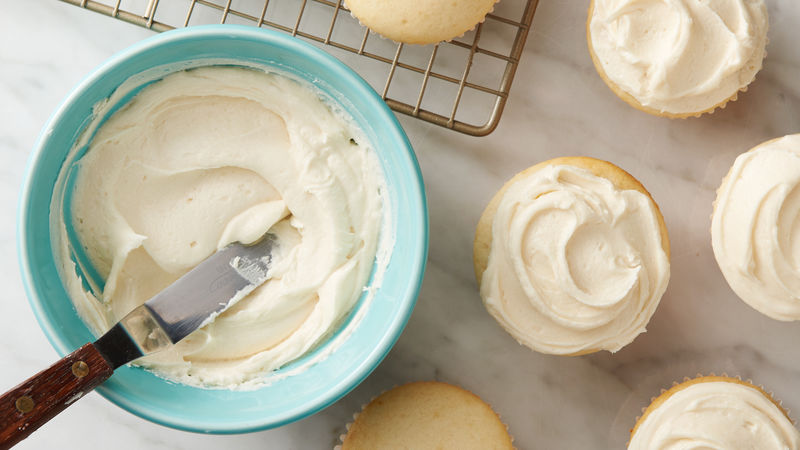 Dairy products
Bread
Frosting
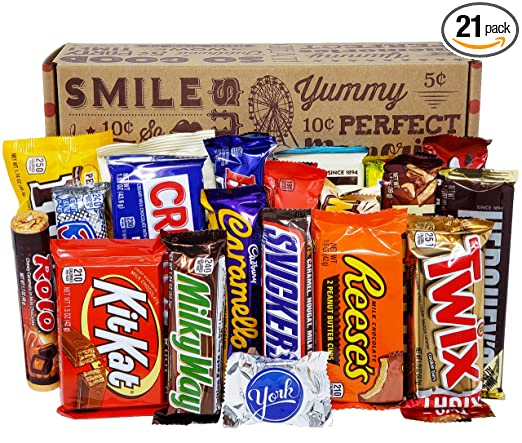 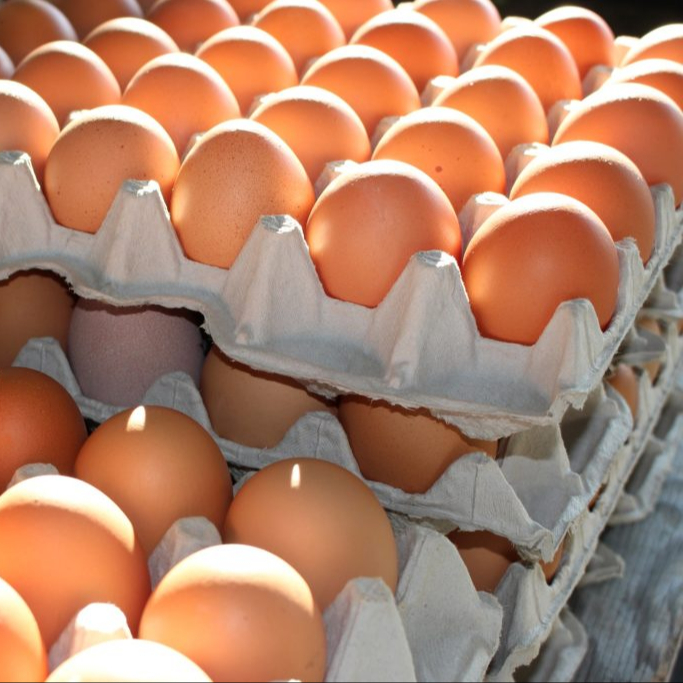 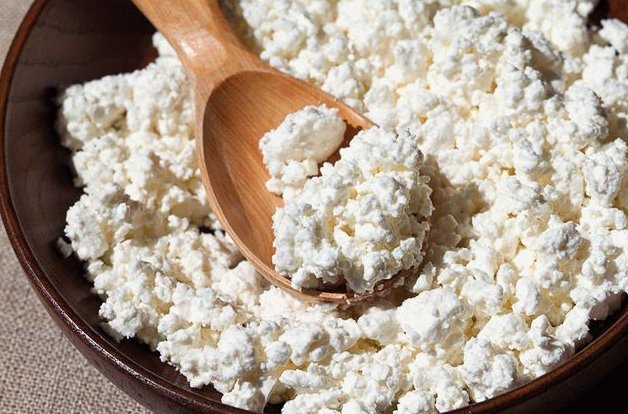 Cottage cheese
Fresh poultry egg
Candy bars and snack foods
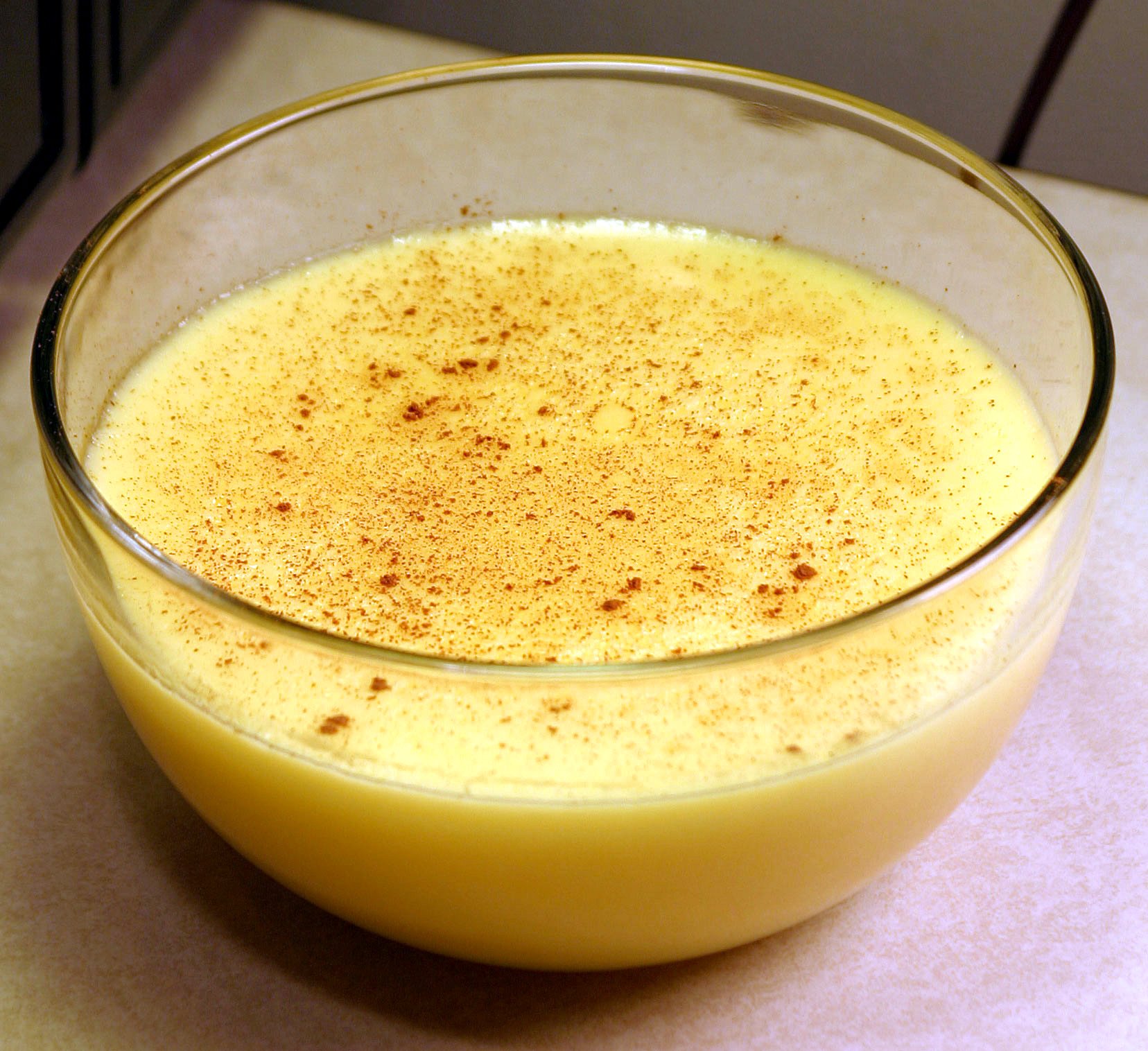 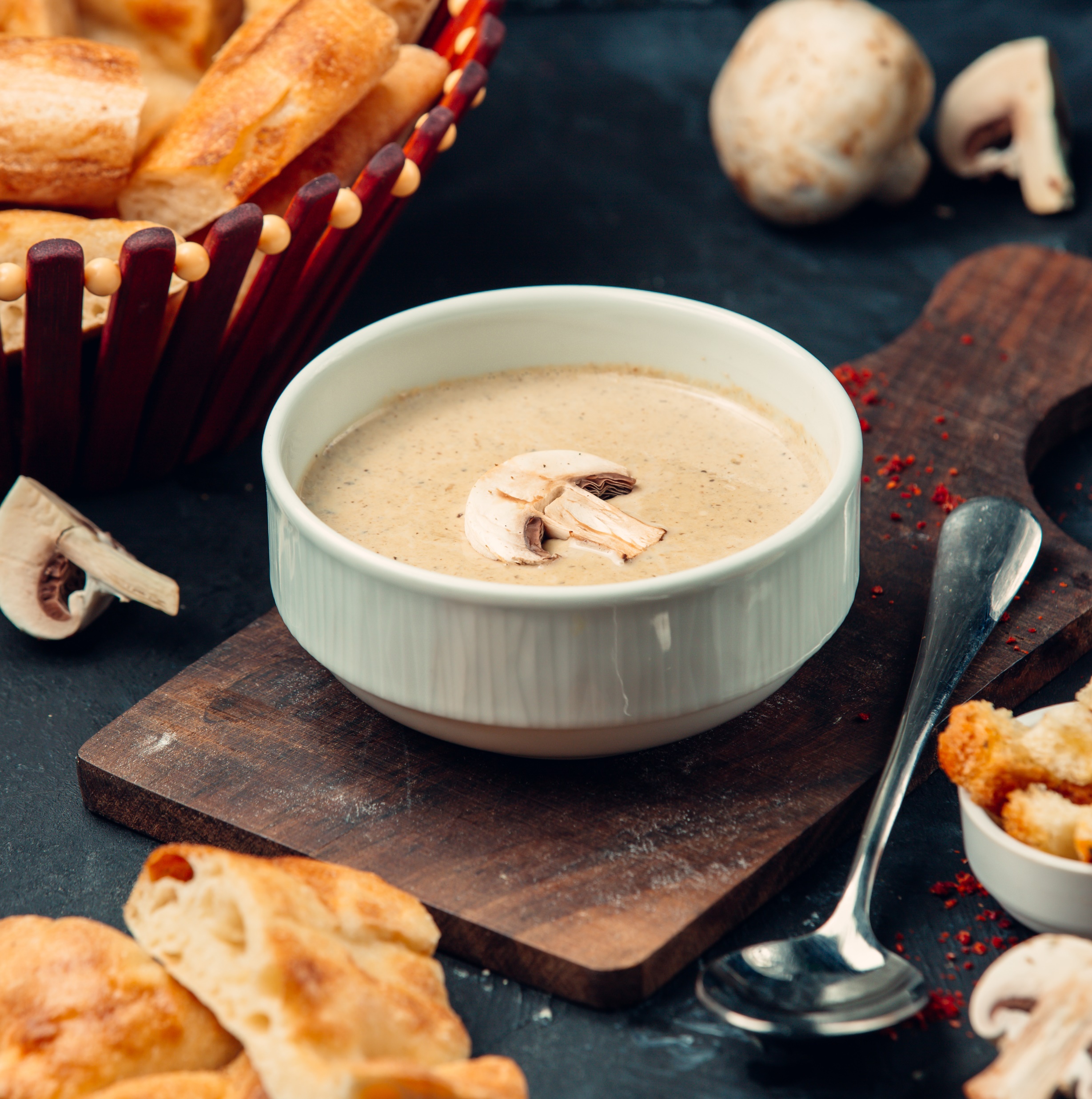 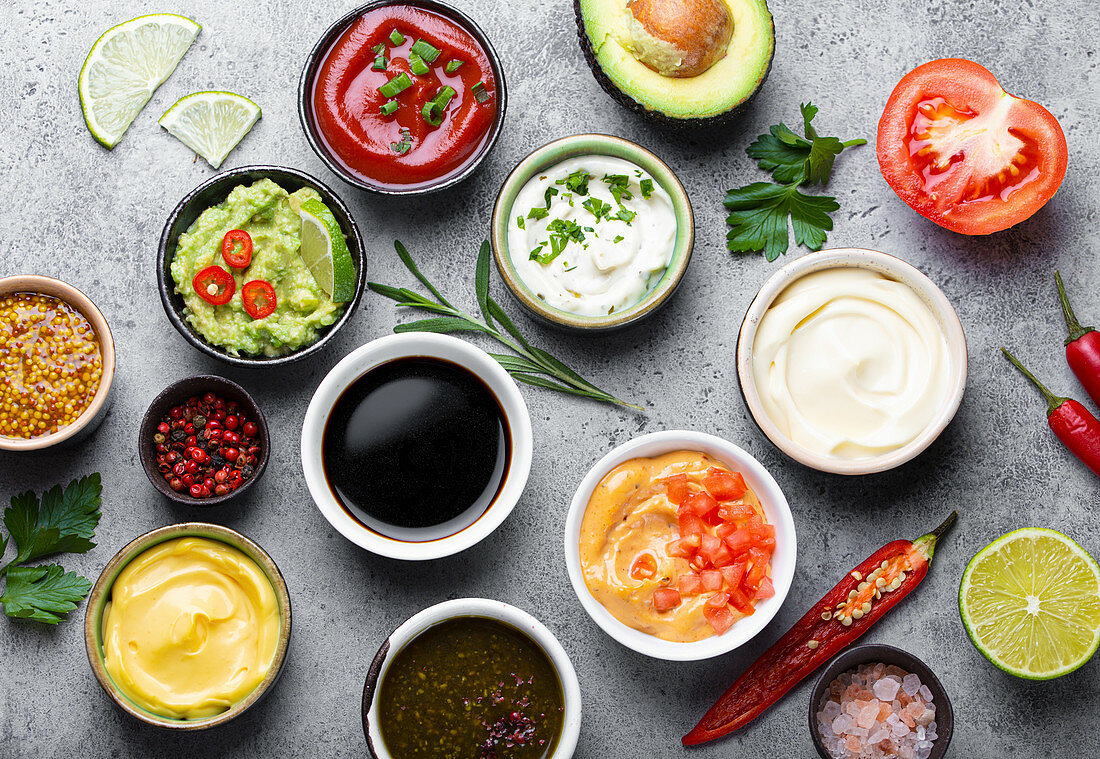 Cooked food
Sauces
Custard
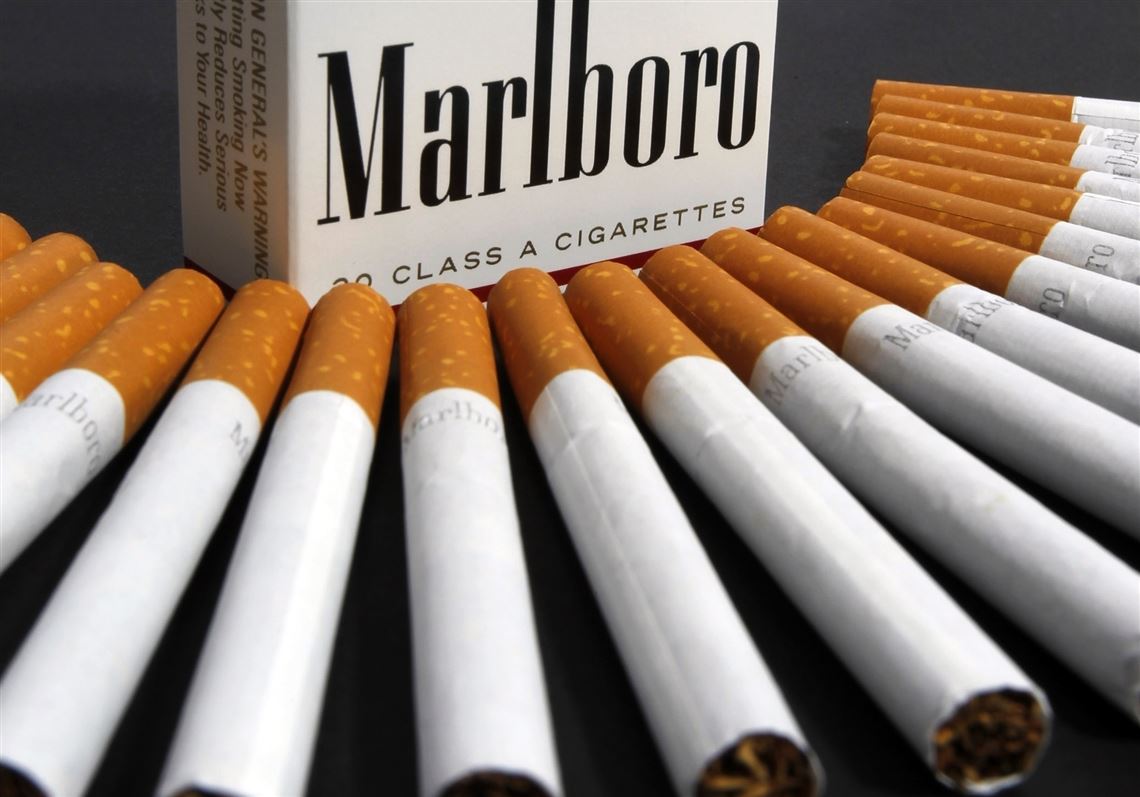 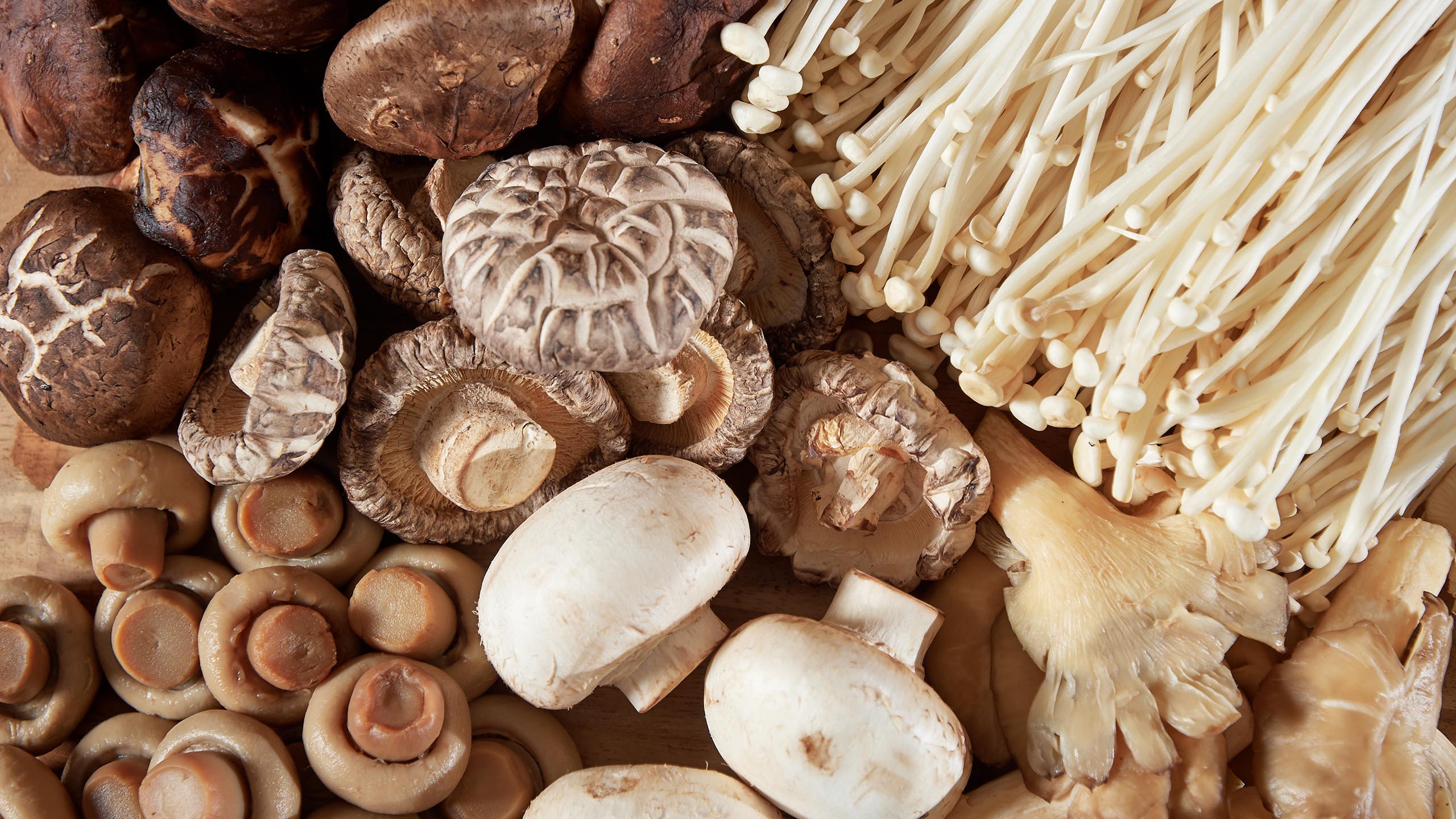 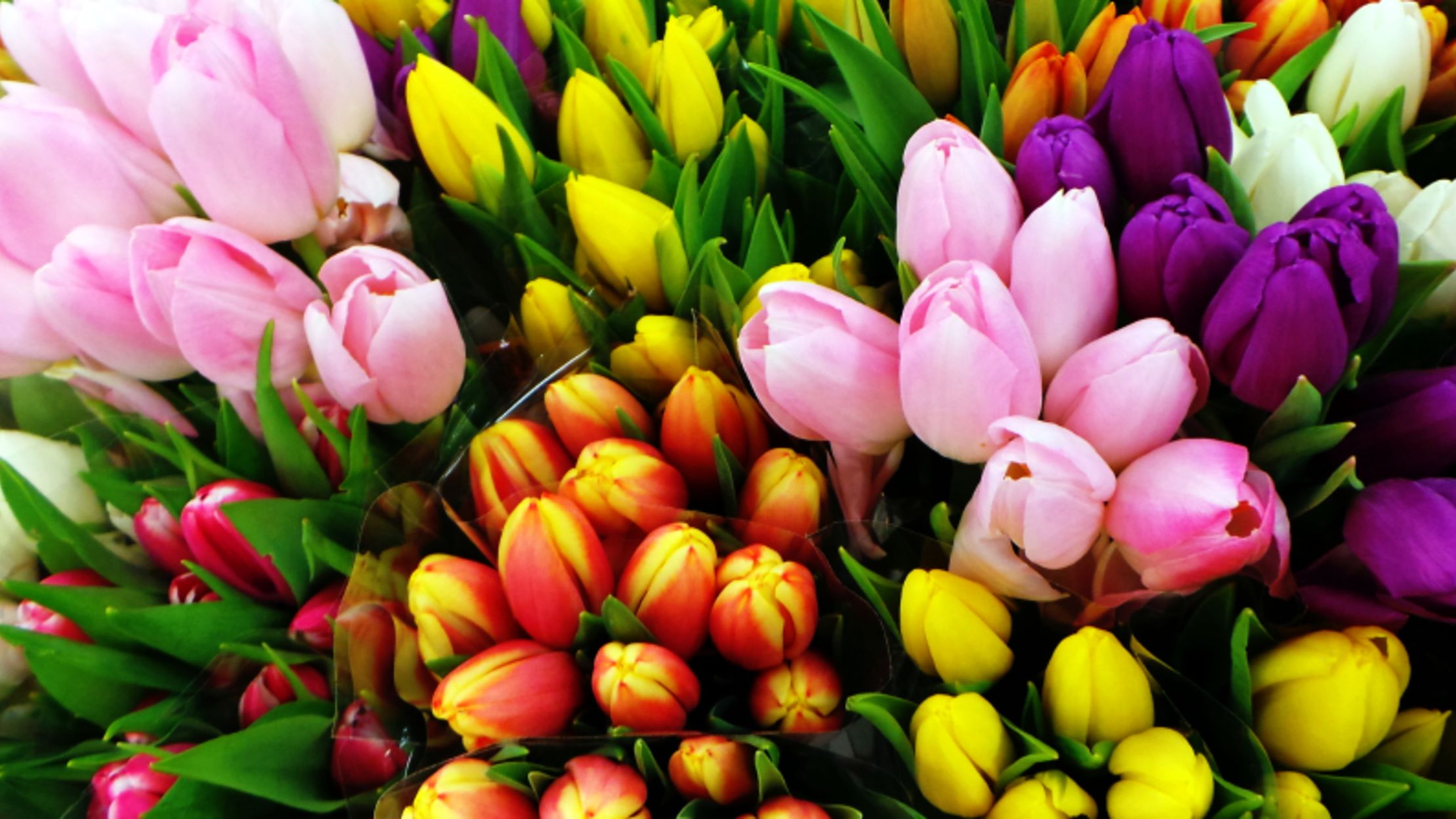 Flower
Fresh mushroom
Cigarette / Tobacco
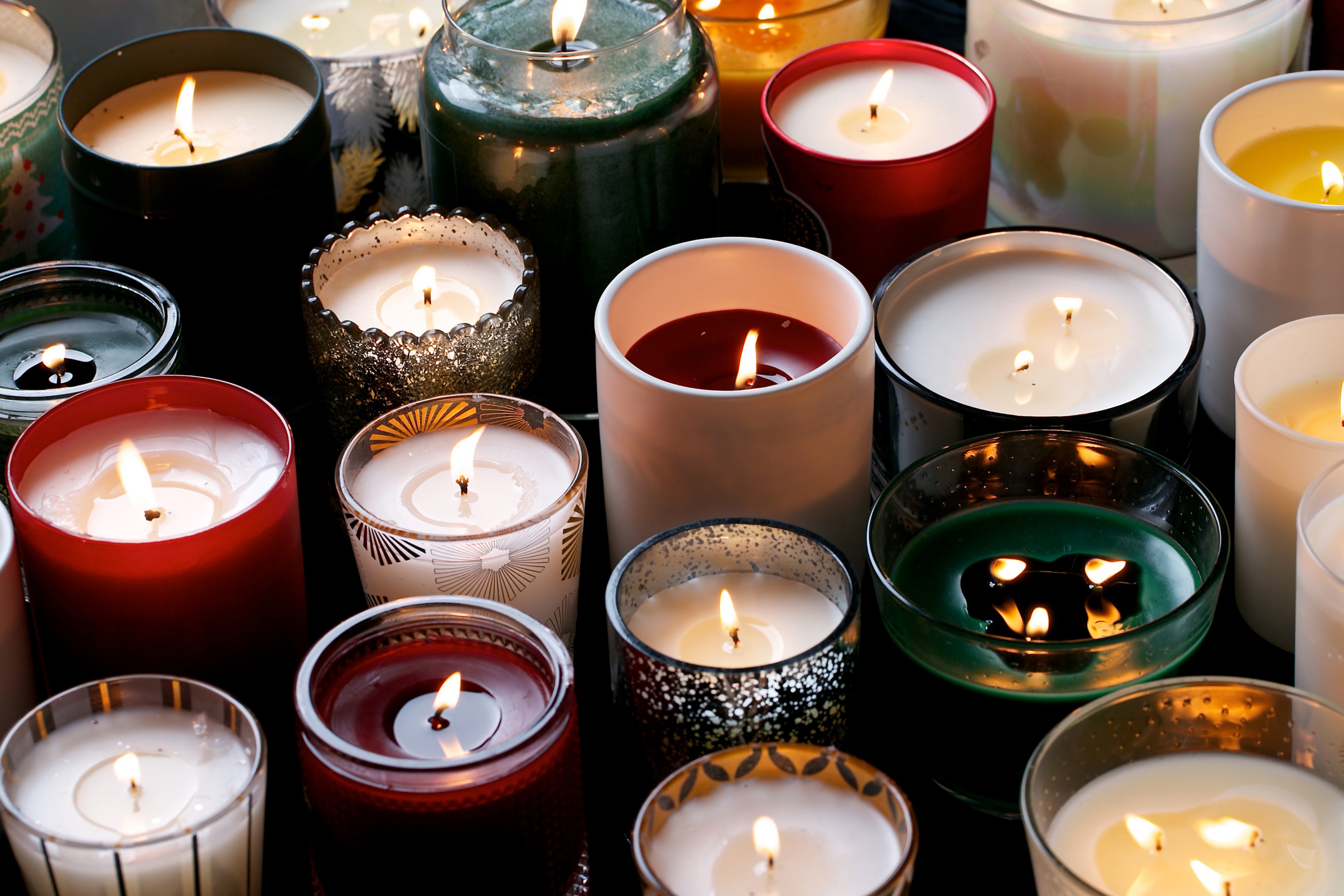 Candle
Non-Perishable goods
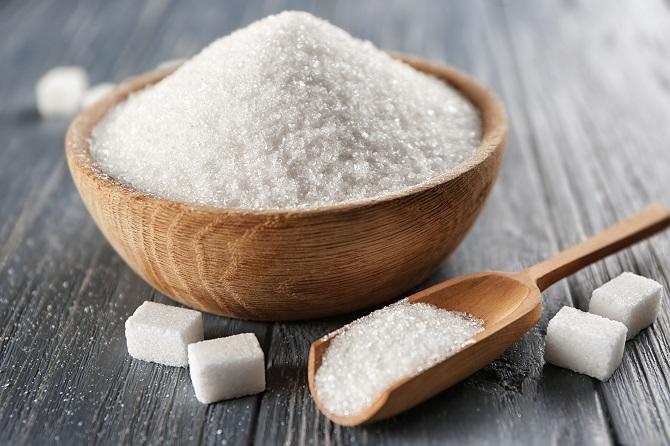 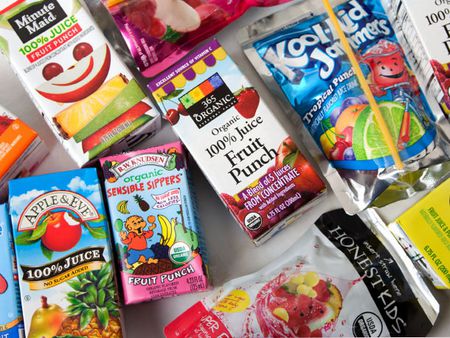 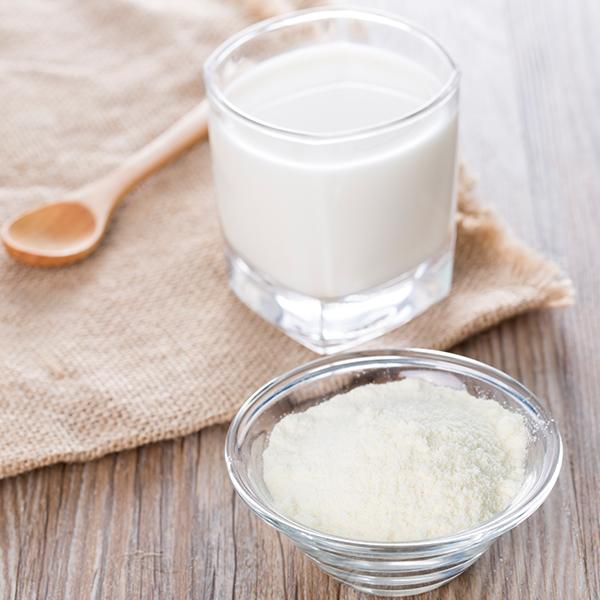 Granulated Sugar
Powdered Milk
Juice boxes
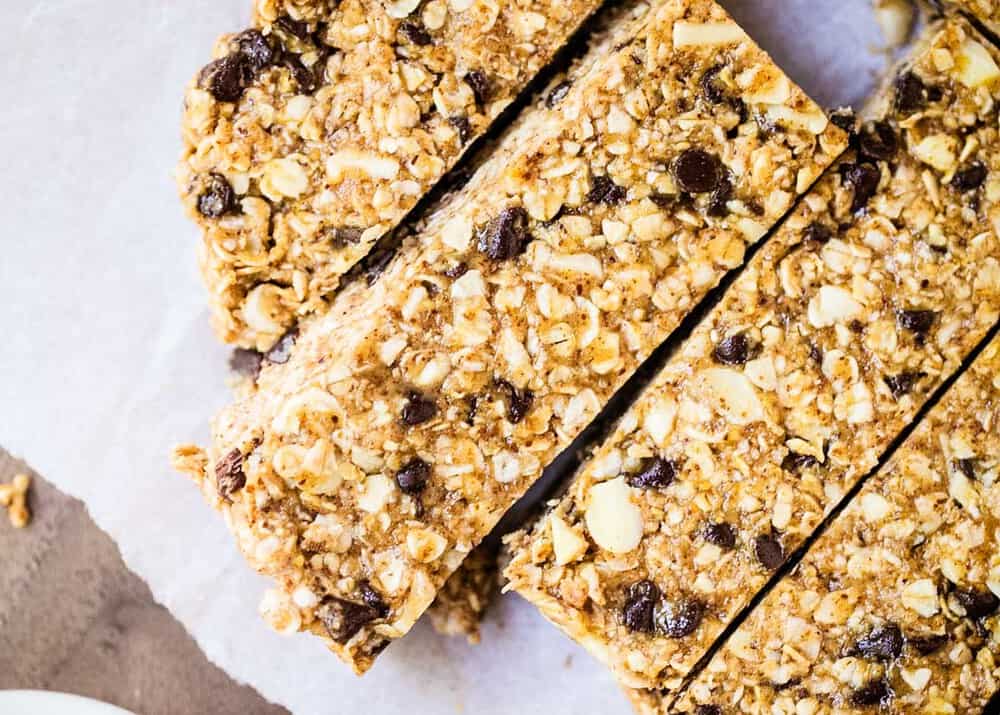 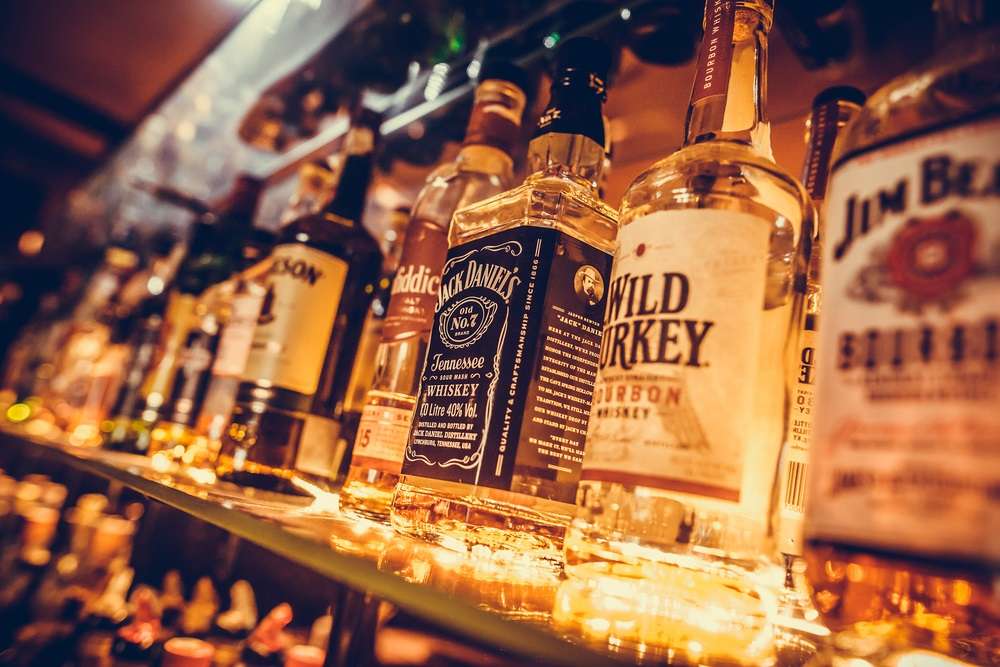 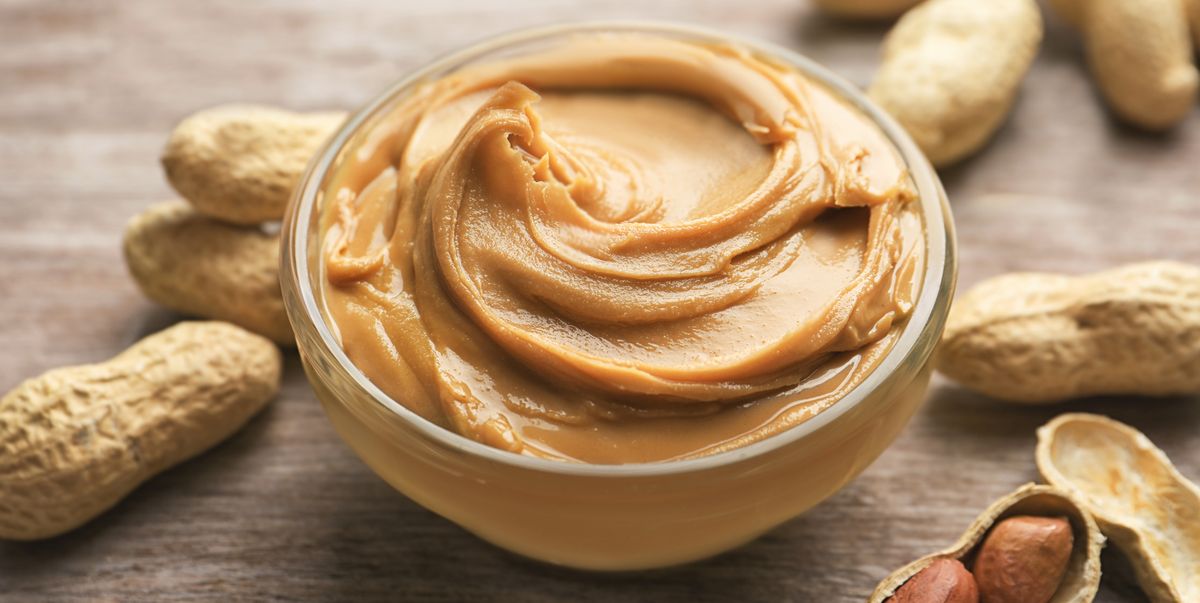 Peanut butter
Granola Bars
Alcohol
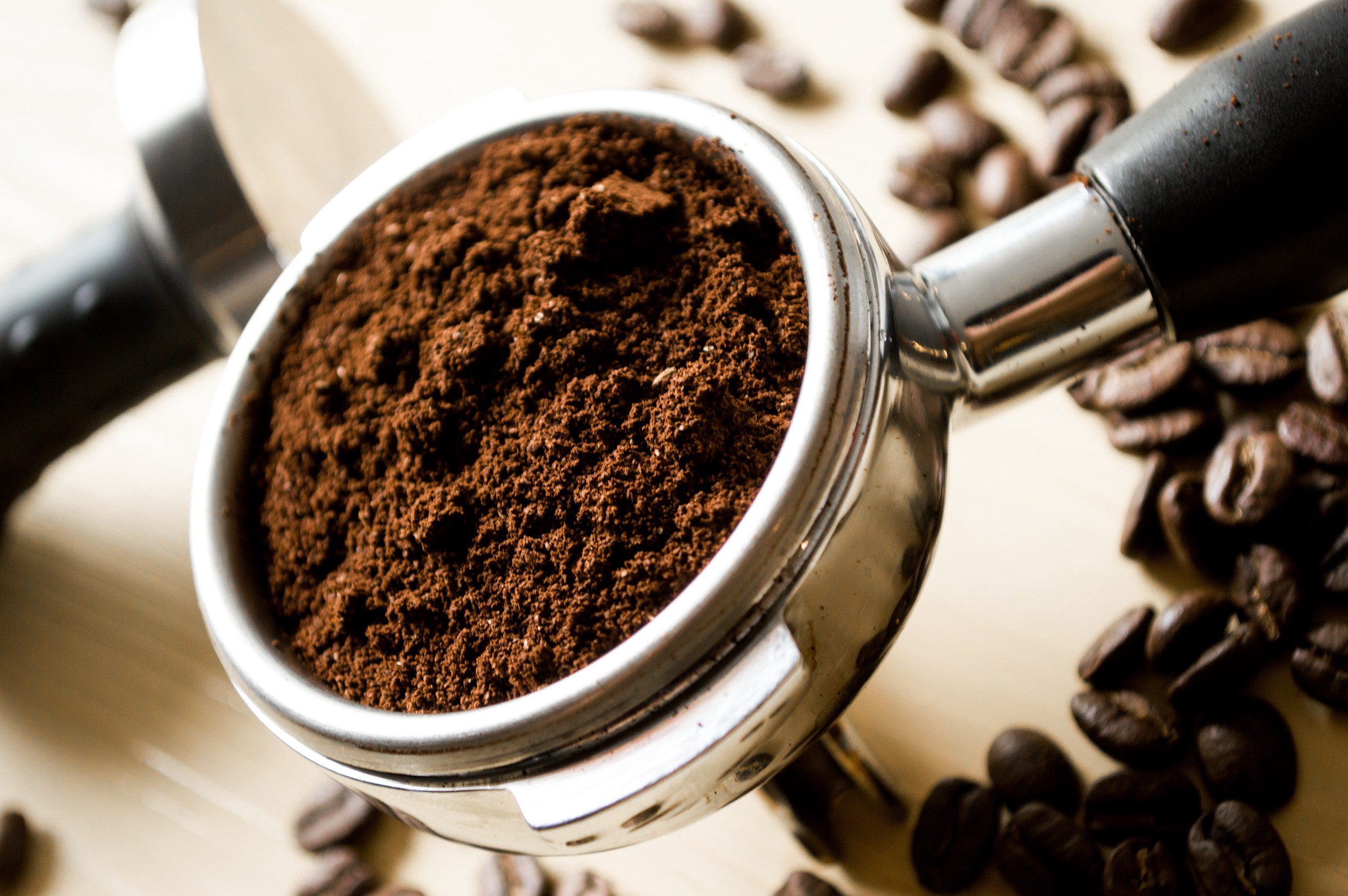 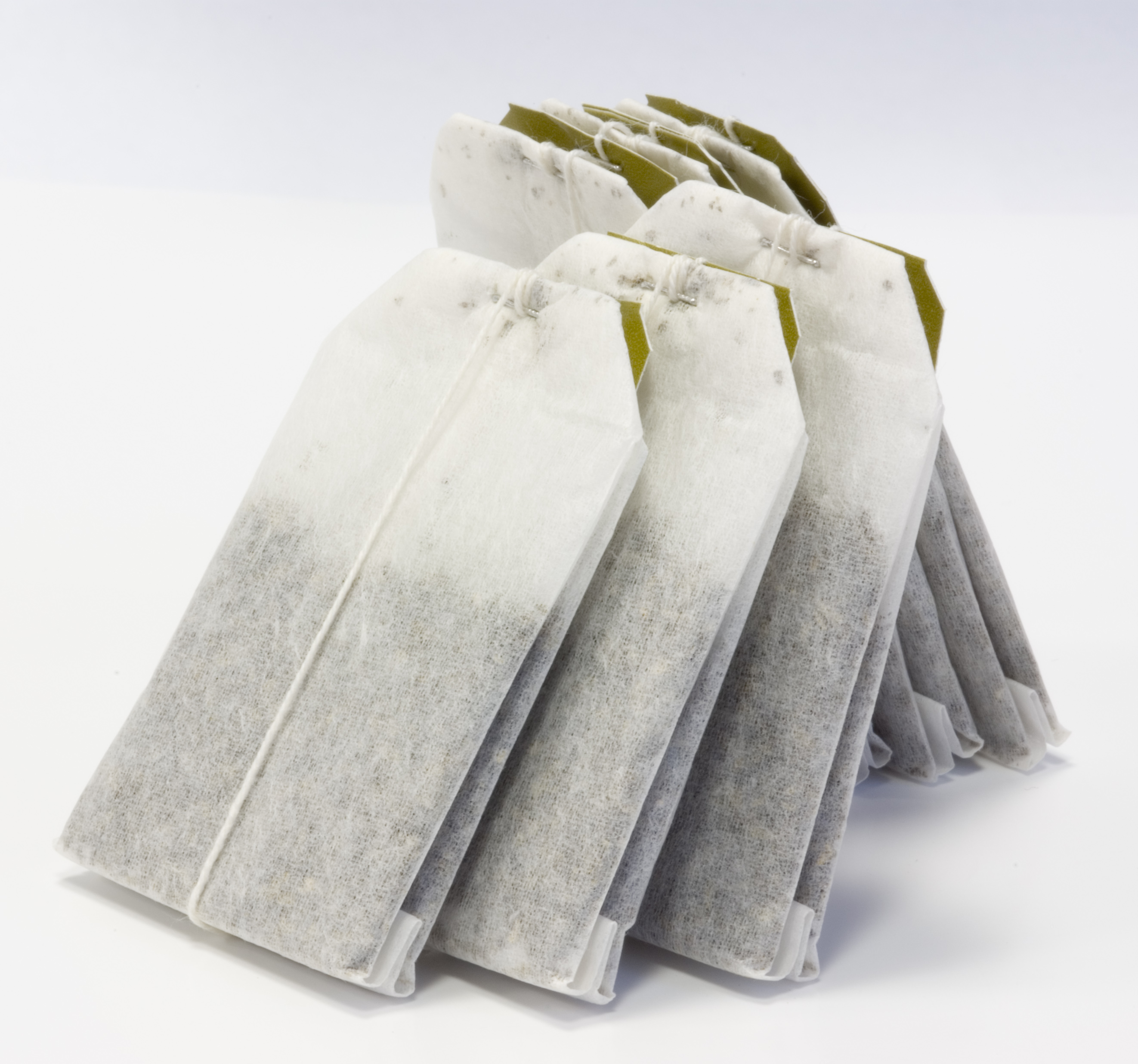 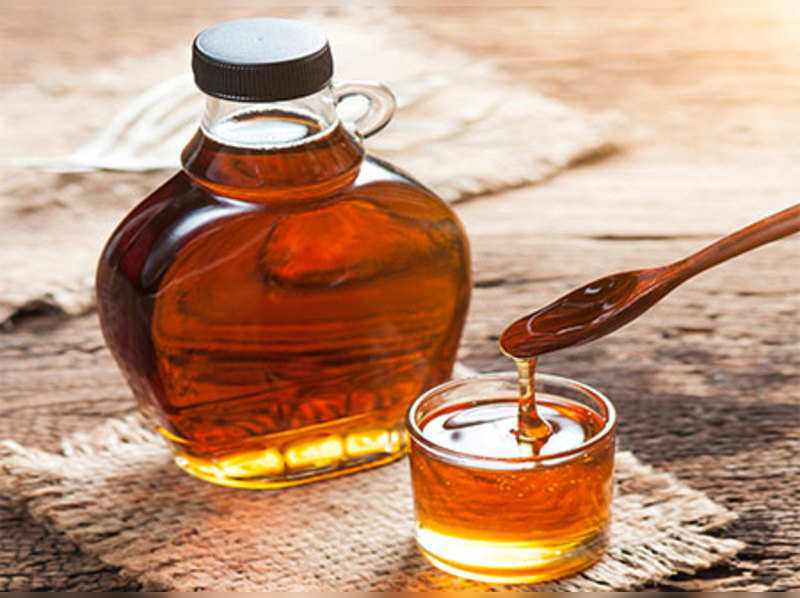 Ground coffee
Tea bags
Syrup
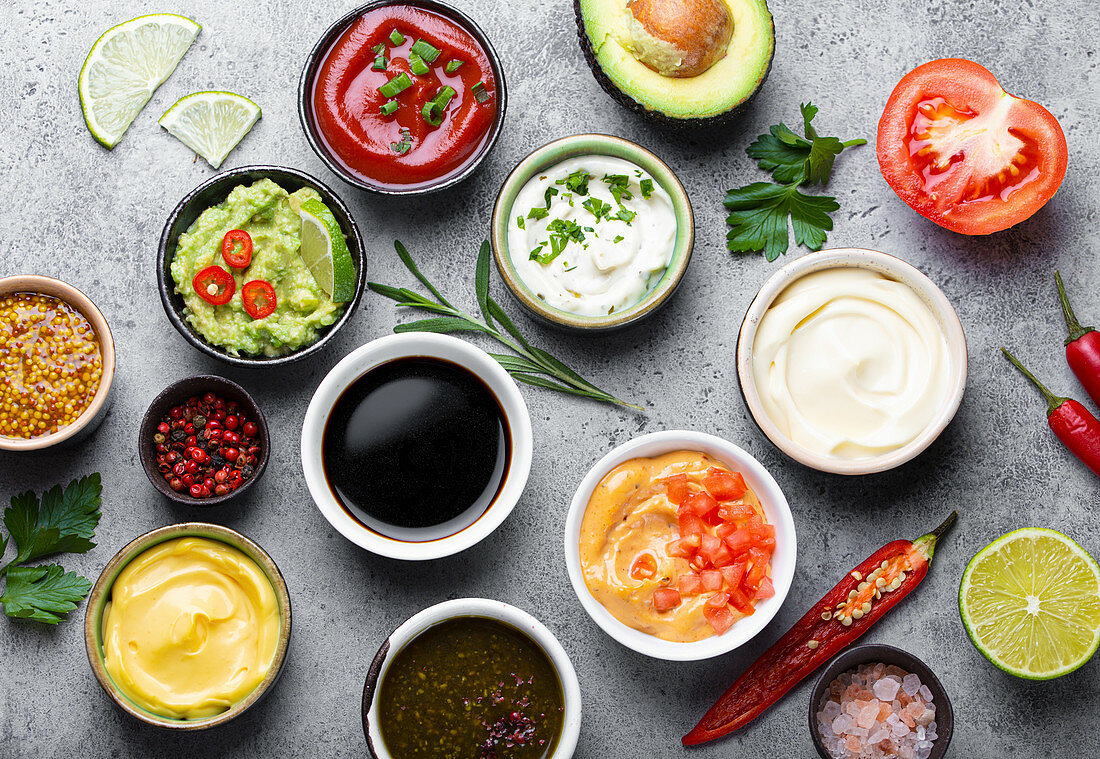 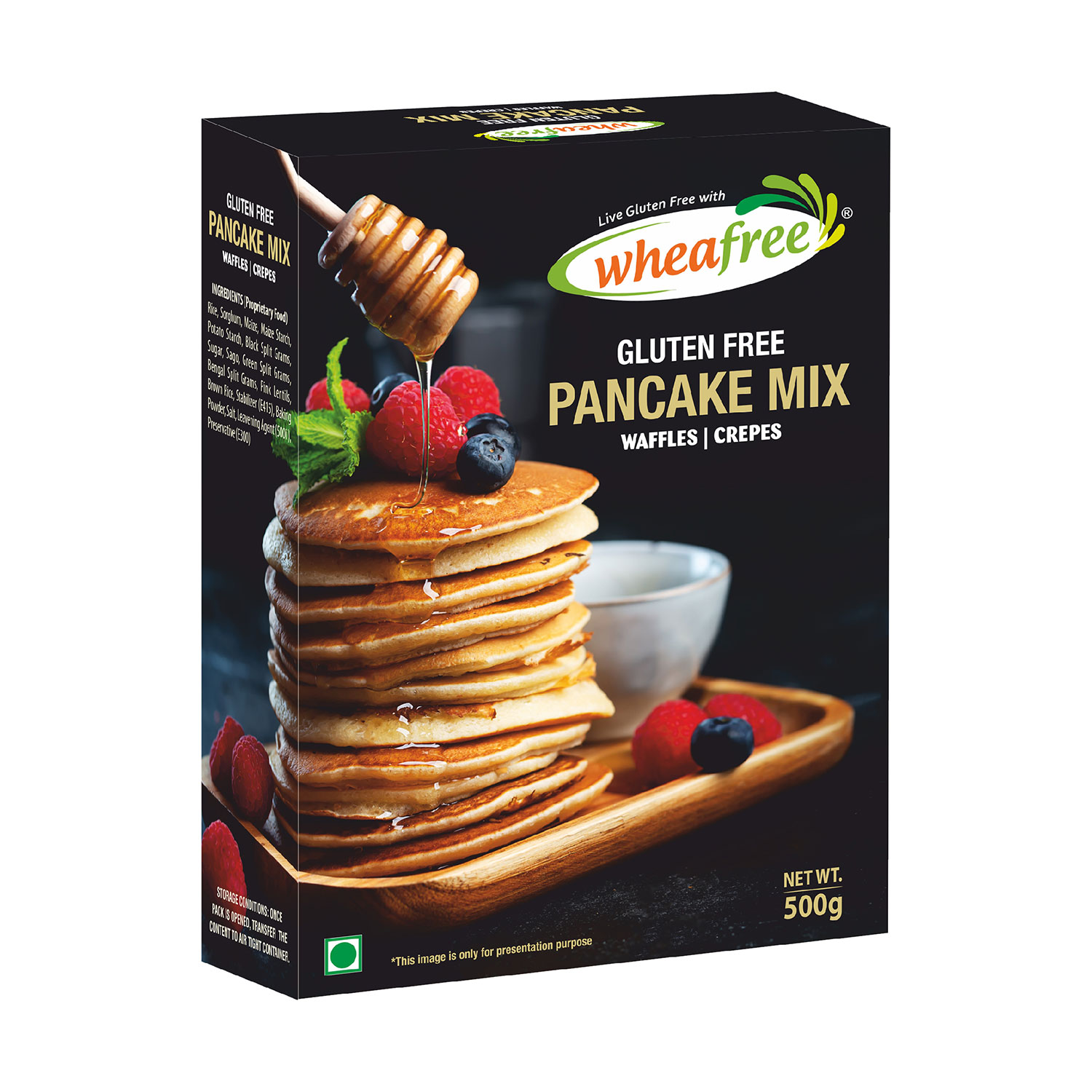 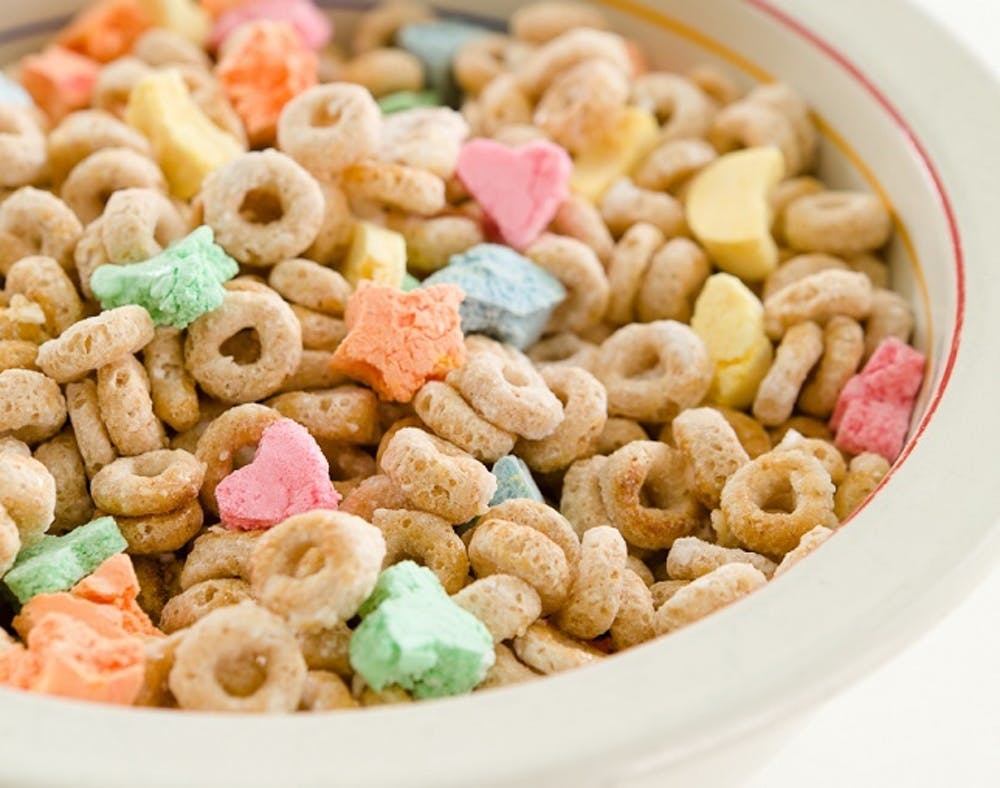 Sauces
Cereals
Pancake mix
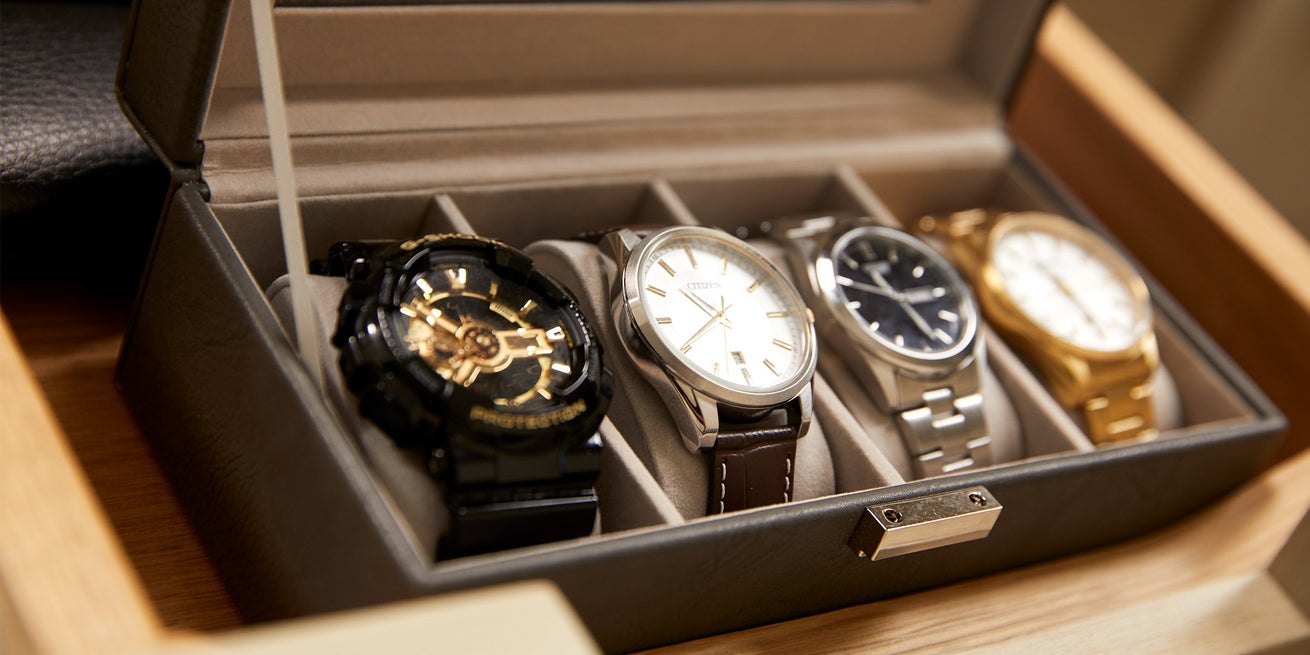 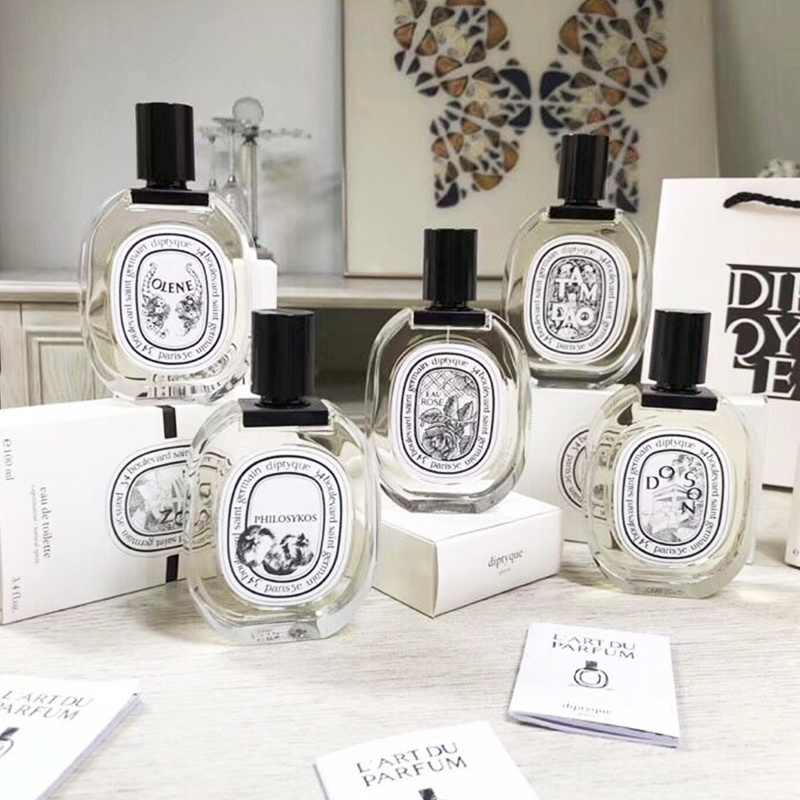 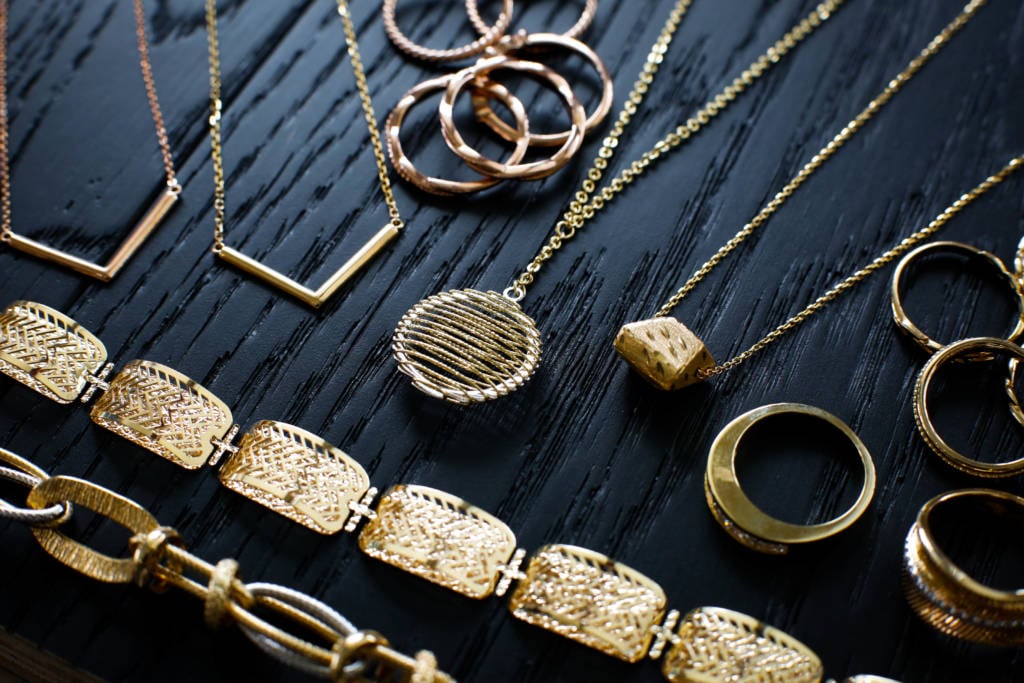 Watches
Jewelry
Perfume
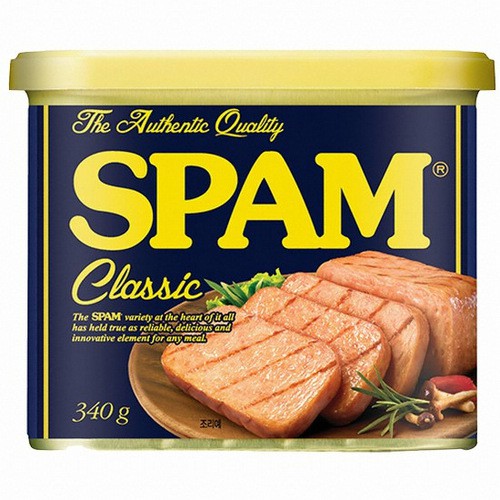 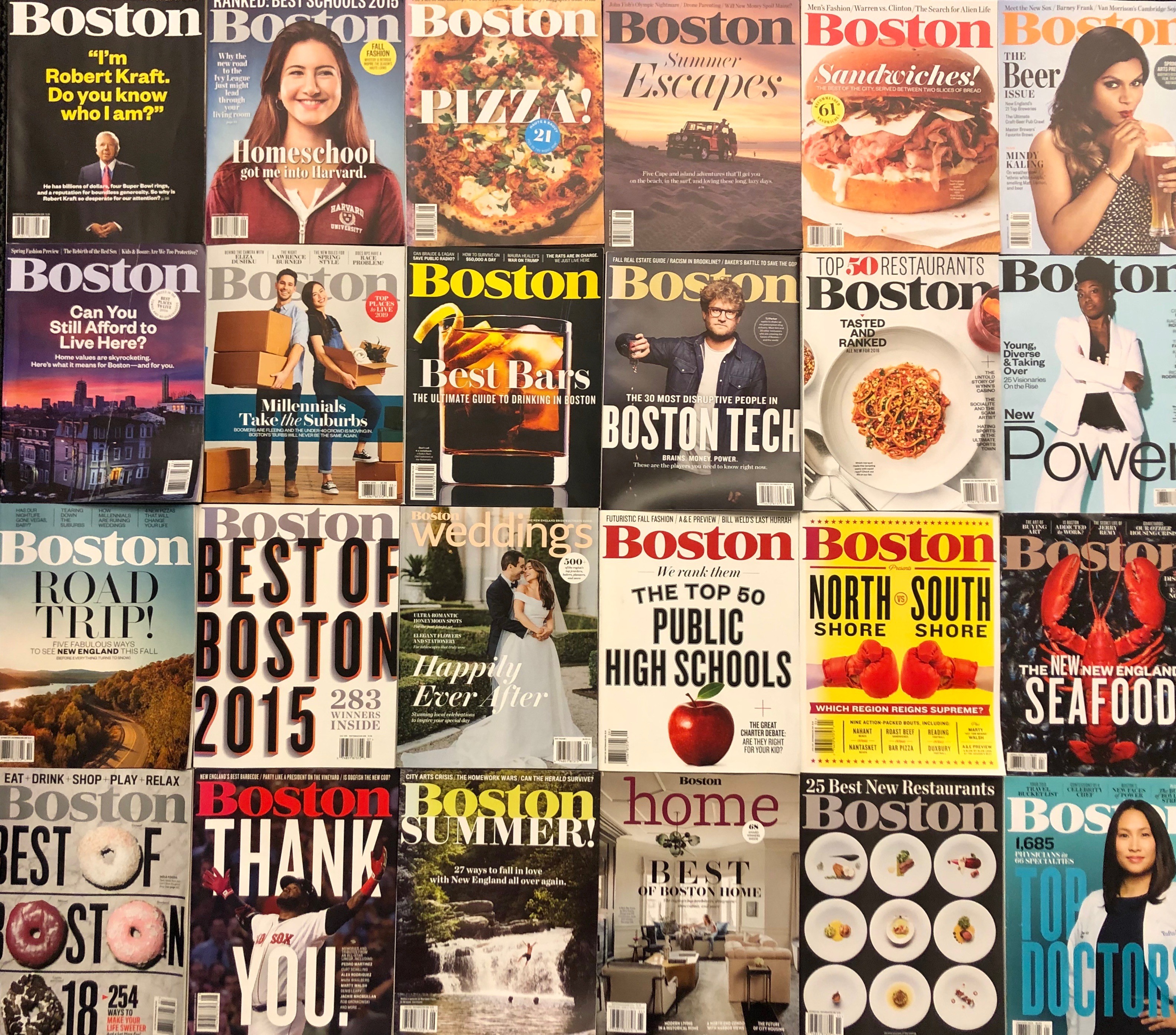 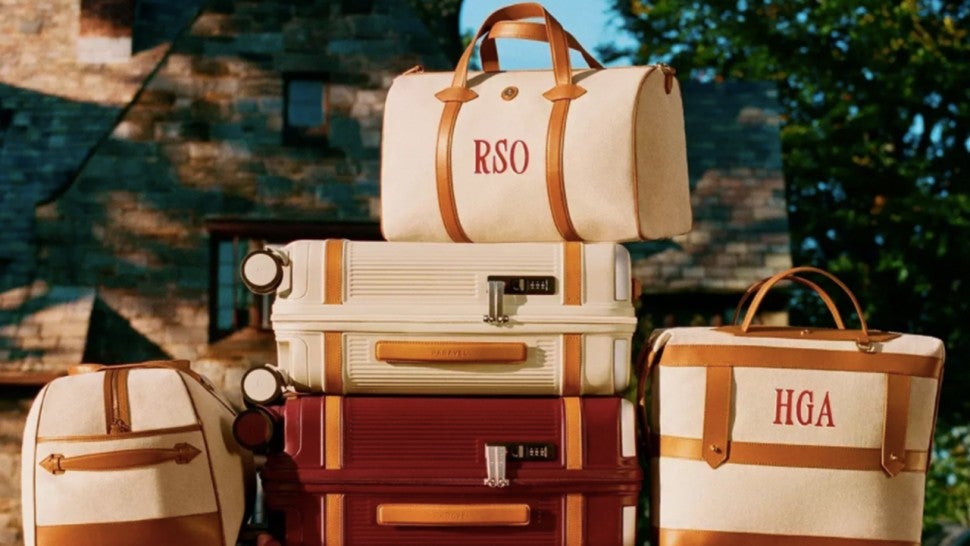 Magazines
Spam
Luggage
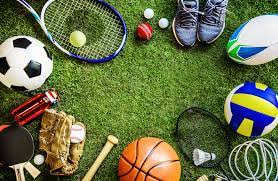 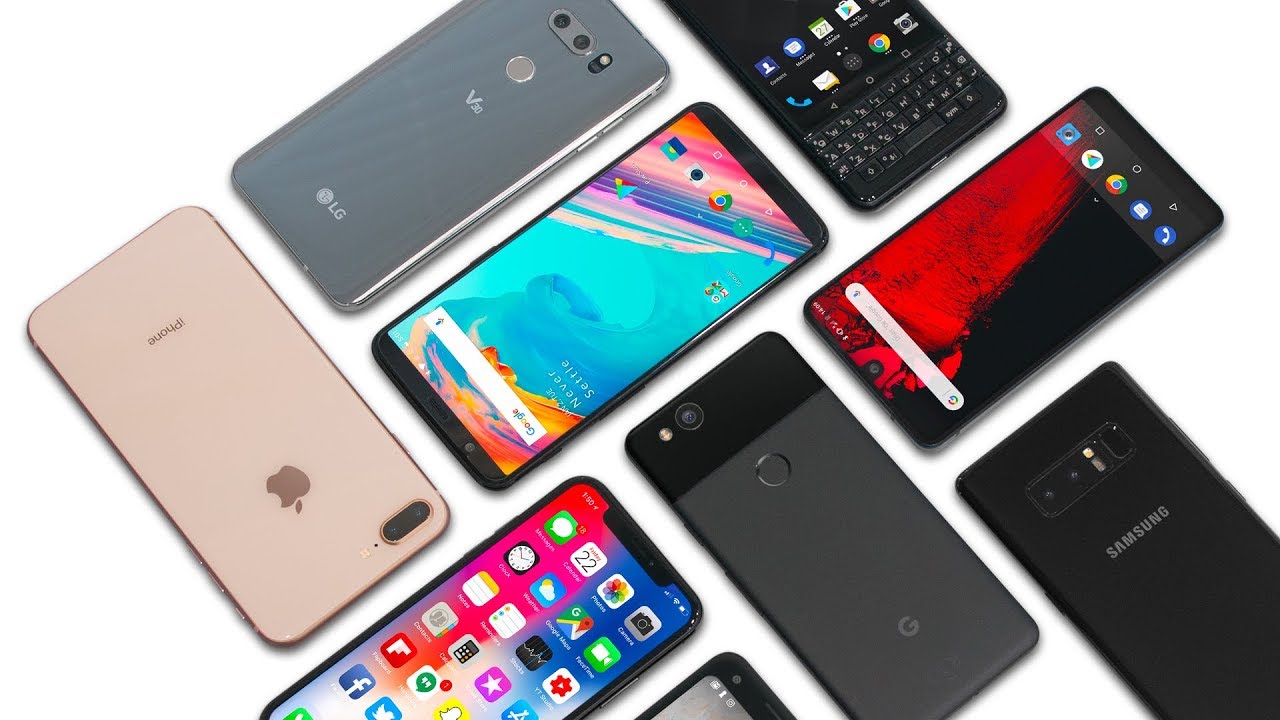 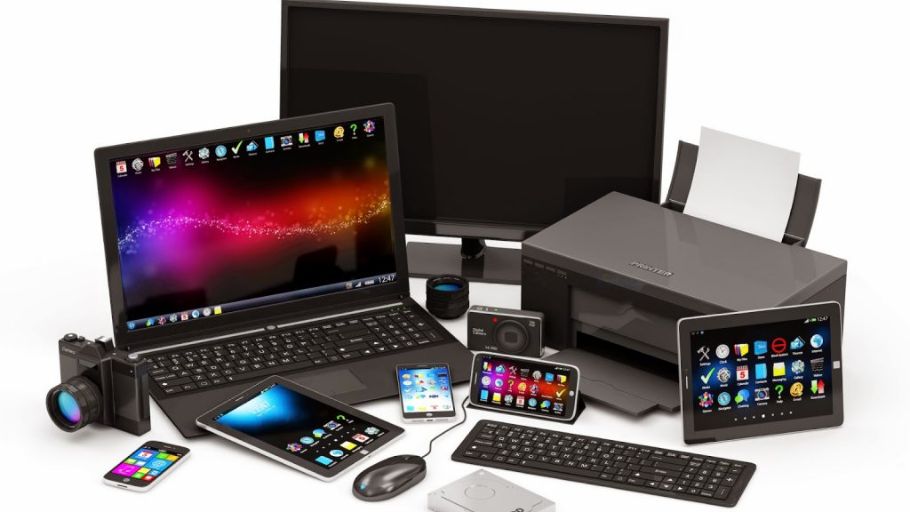 Electronic devices
Smartphone
Sport equipment
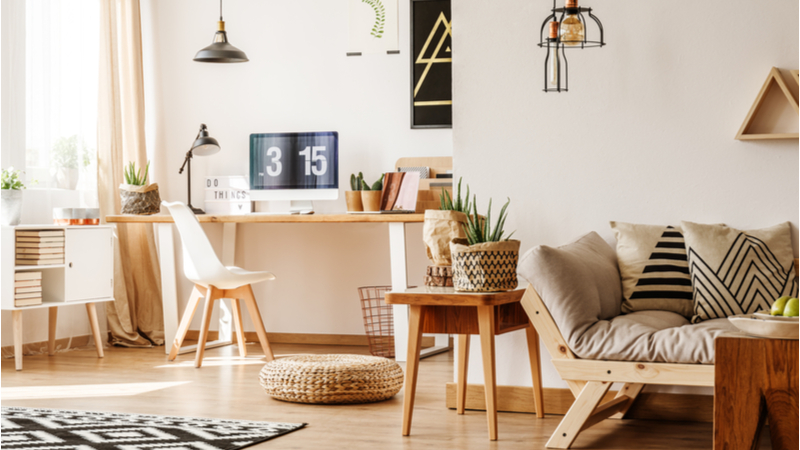 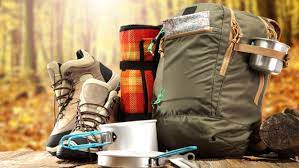 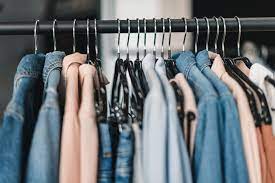 Furniture
Clothing
Camping equipment
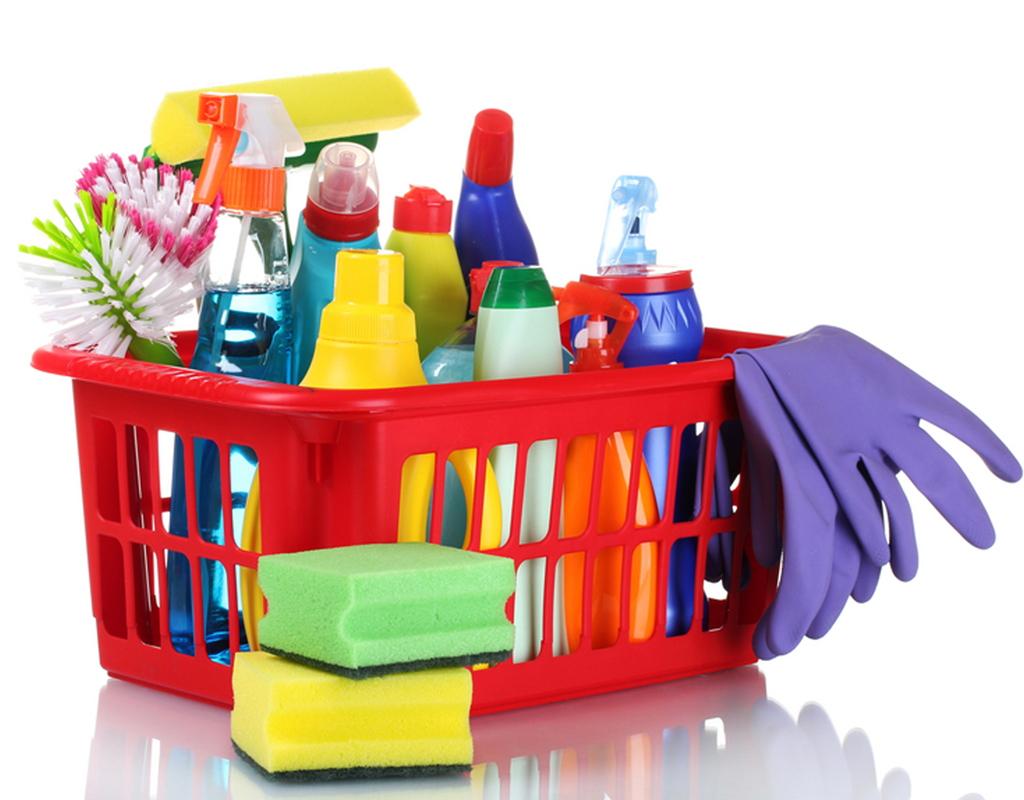 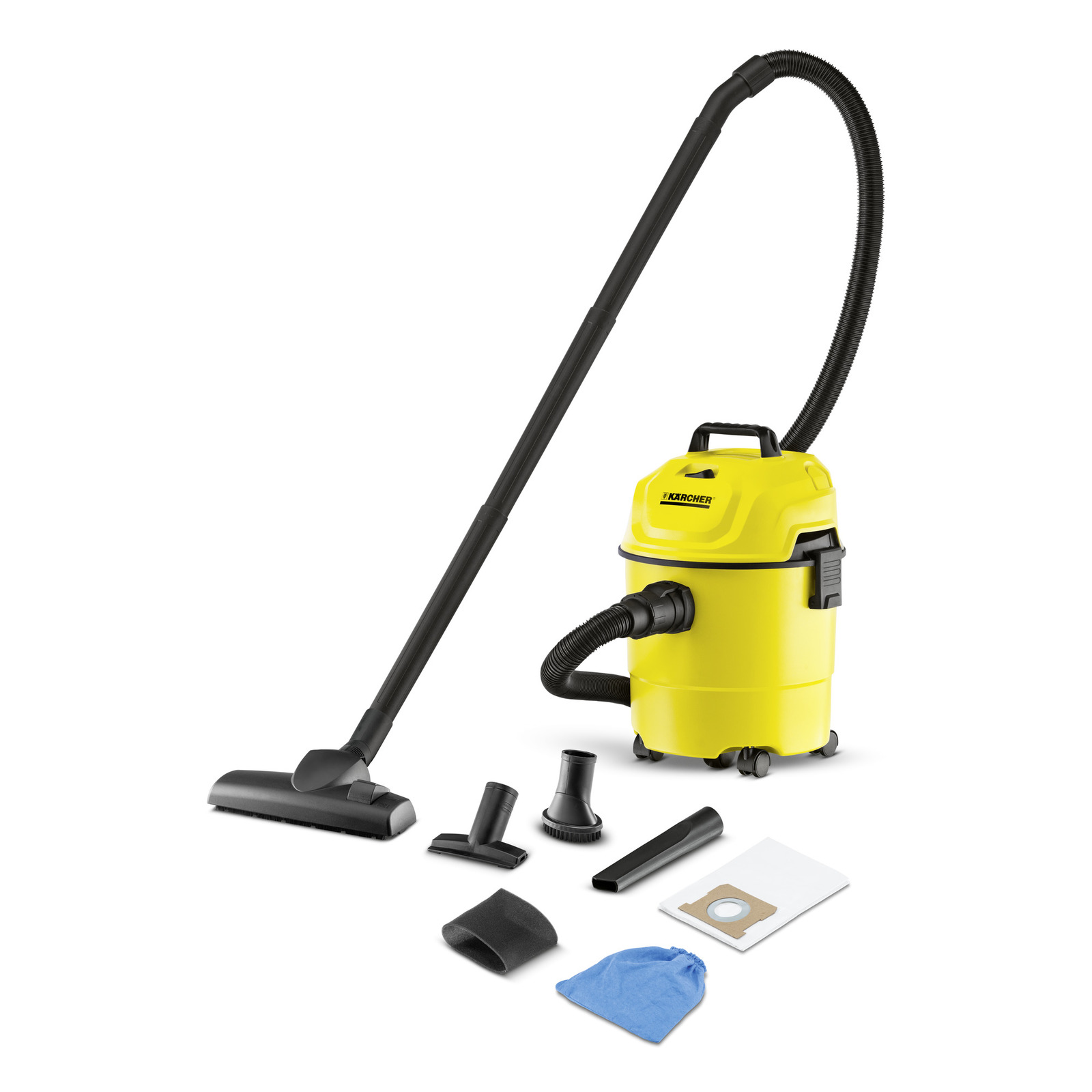 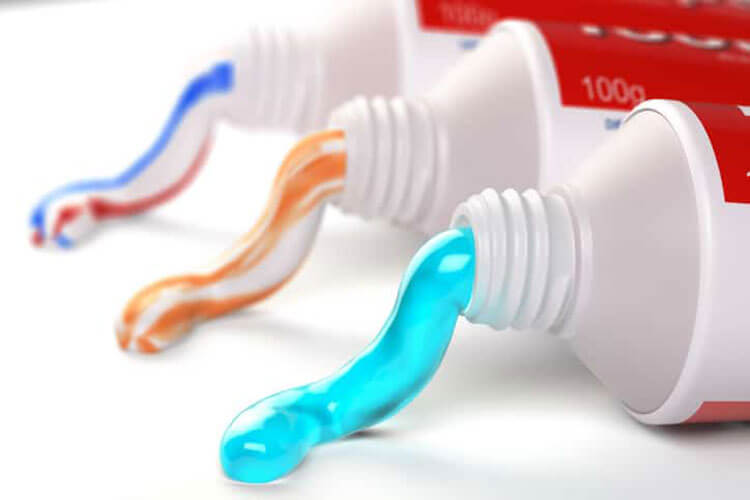 Vacuum cleaners
Toothpaste
Cleaning supplies
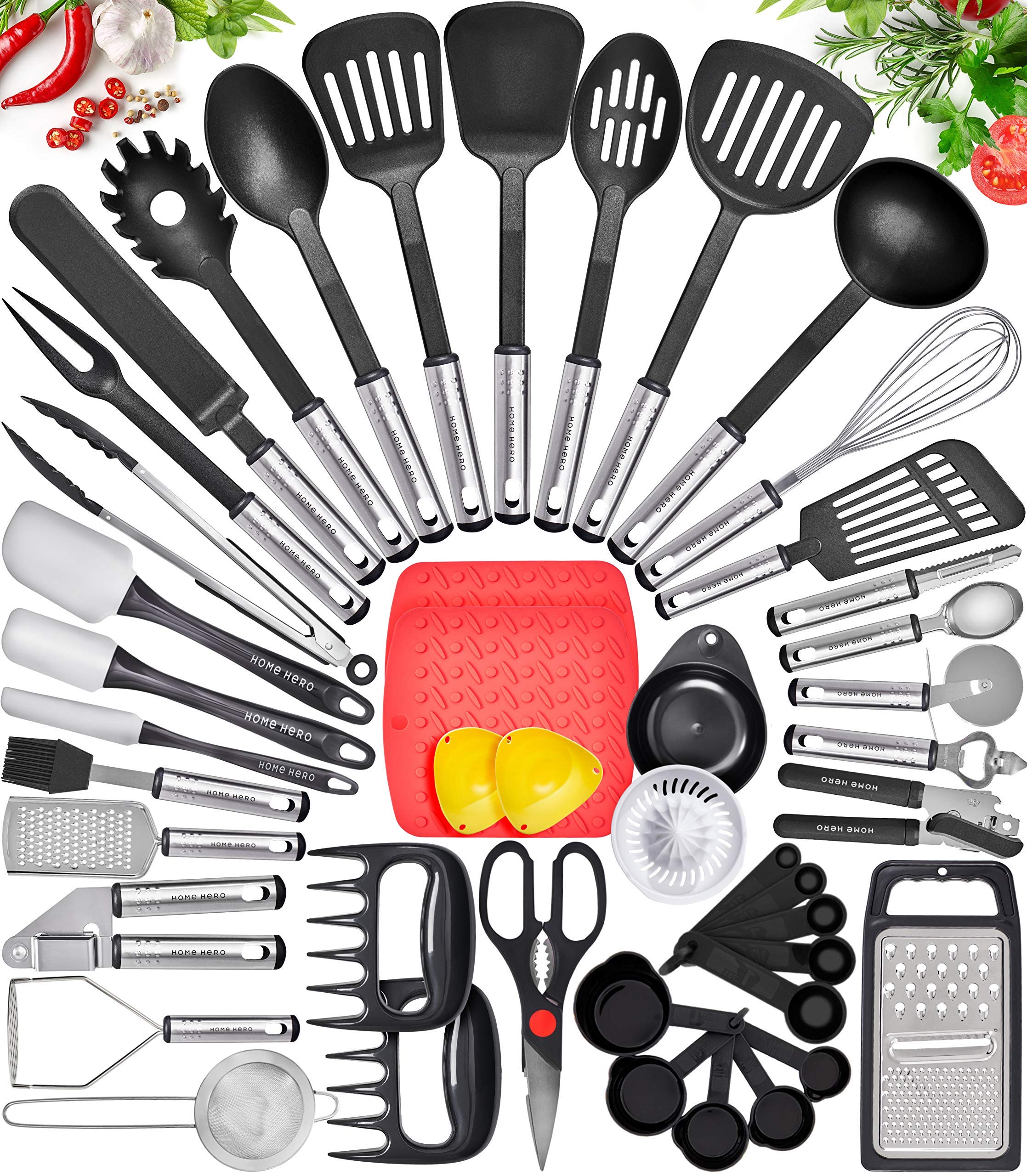 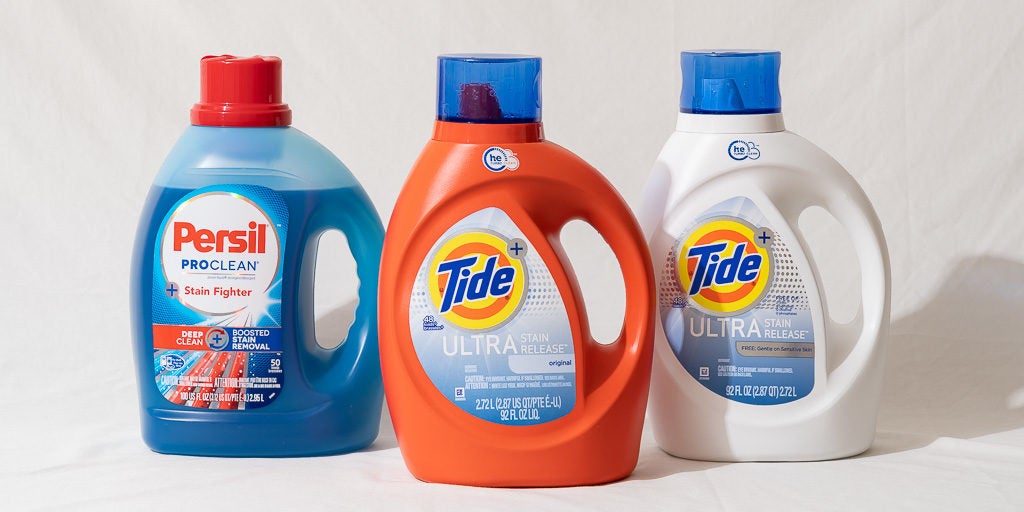 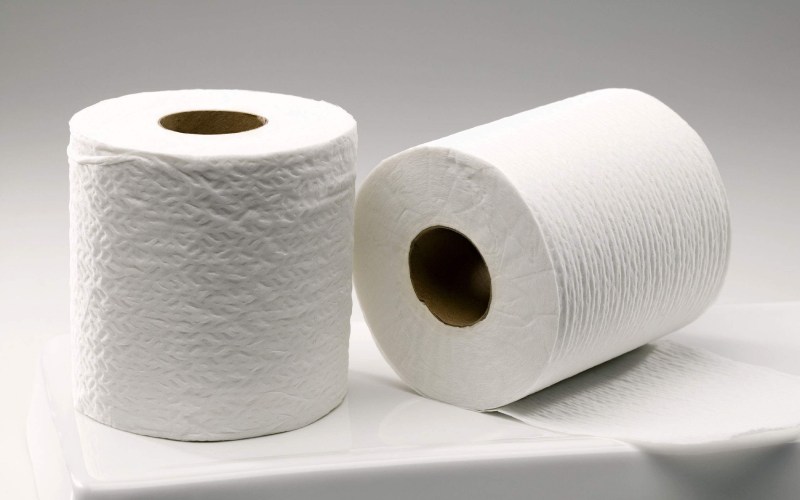 Kitchen utensils
Tissue
Laundry detergent
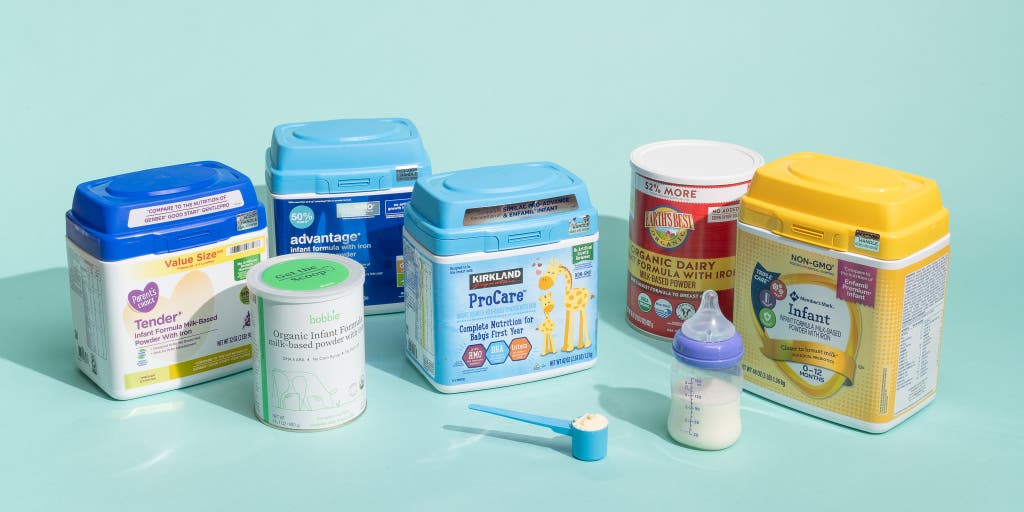 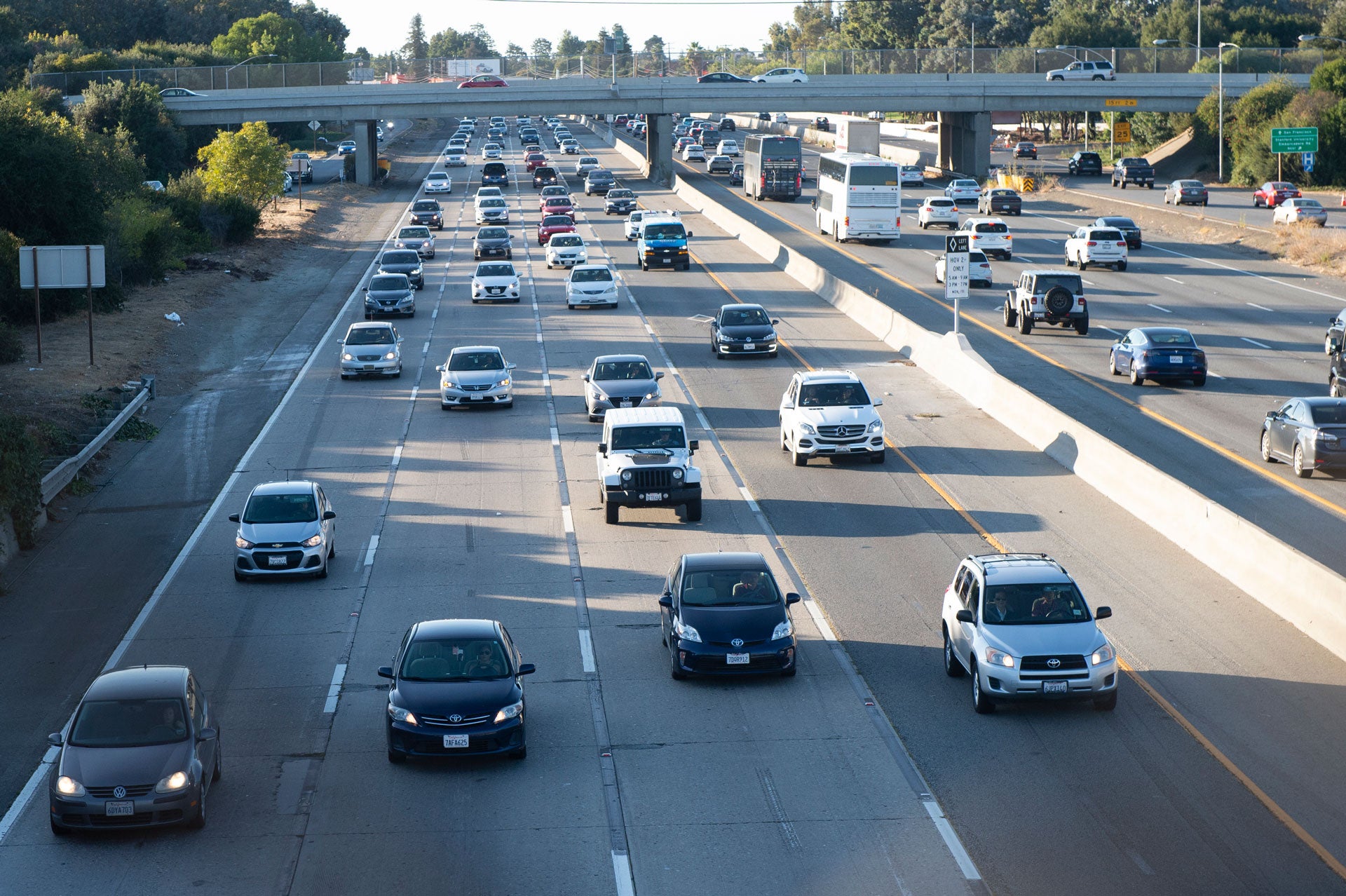 Baby Formula
Vehicles